PROGRAMA OBRAS MENORES EJERCICIO 2019
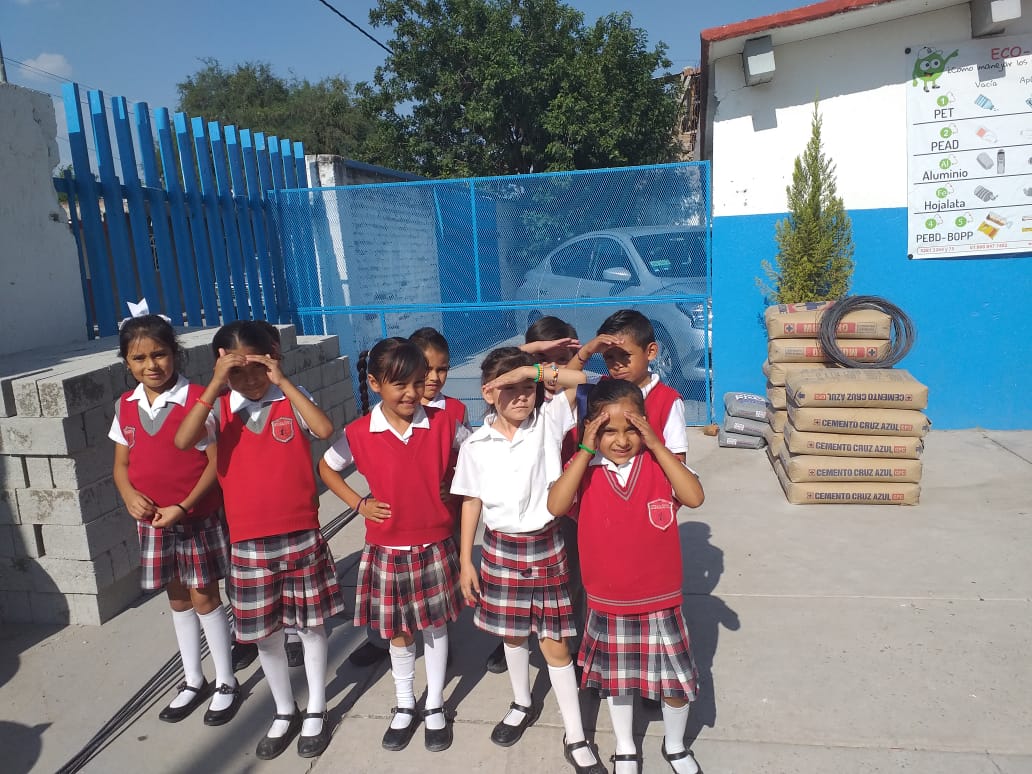 REHABILITACION DE BARDA EN PRIMARIA “NETZAHUALCOYOTL”

SAN IGNACIO DE HIDALGO